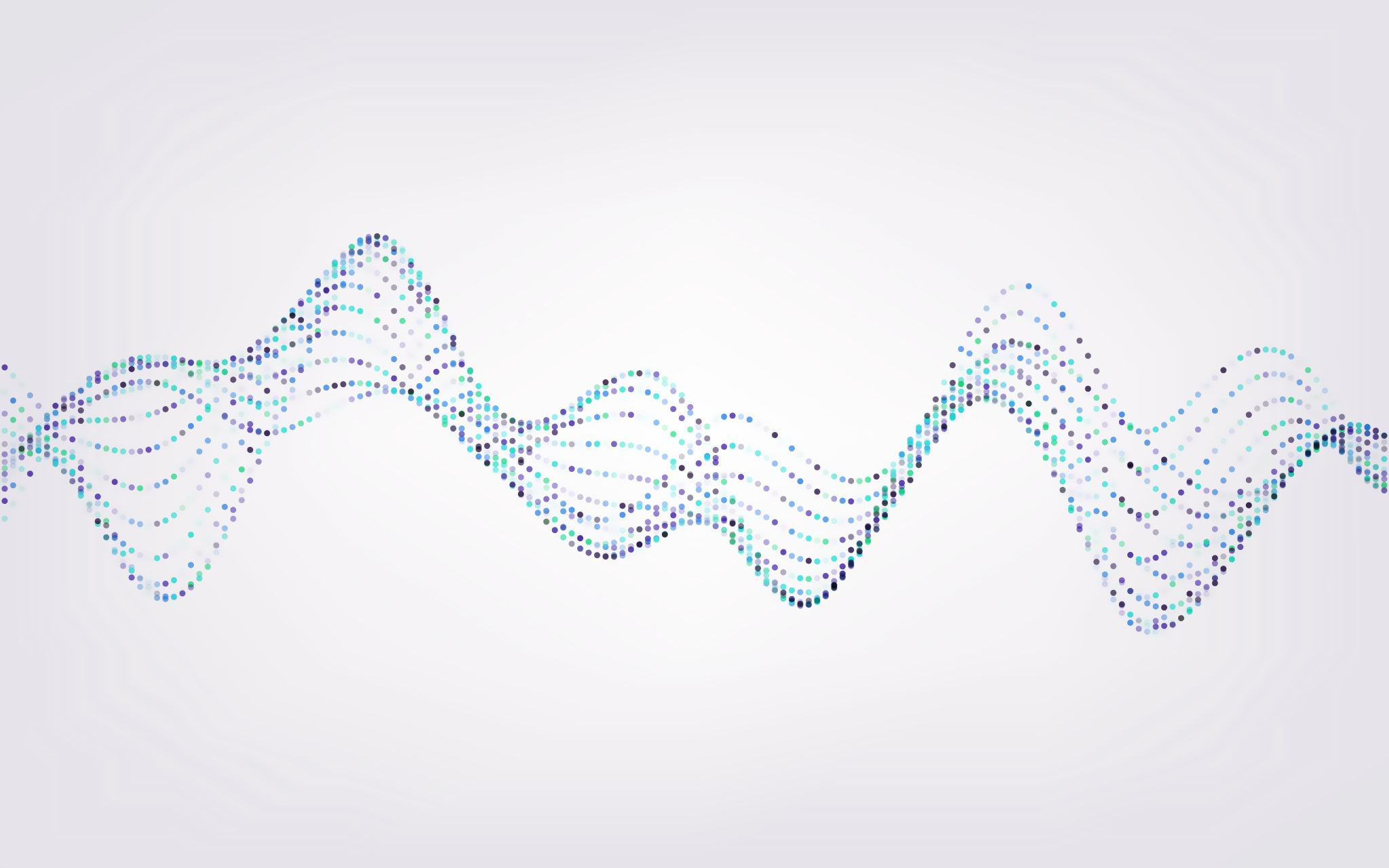 Living things and their enviroment
Celina akkawi , talin yassin ,
yasmine abuhadba,salma hantoush 6f
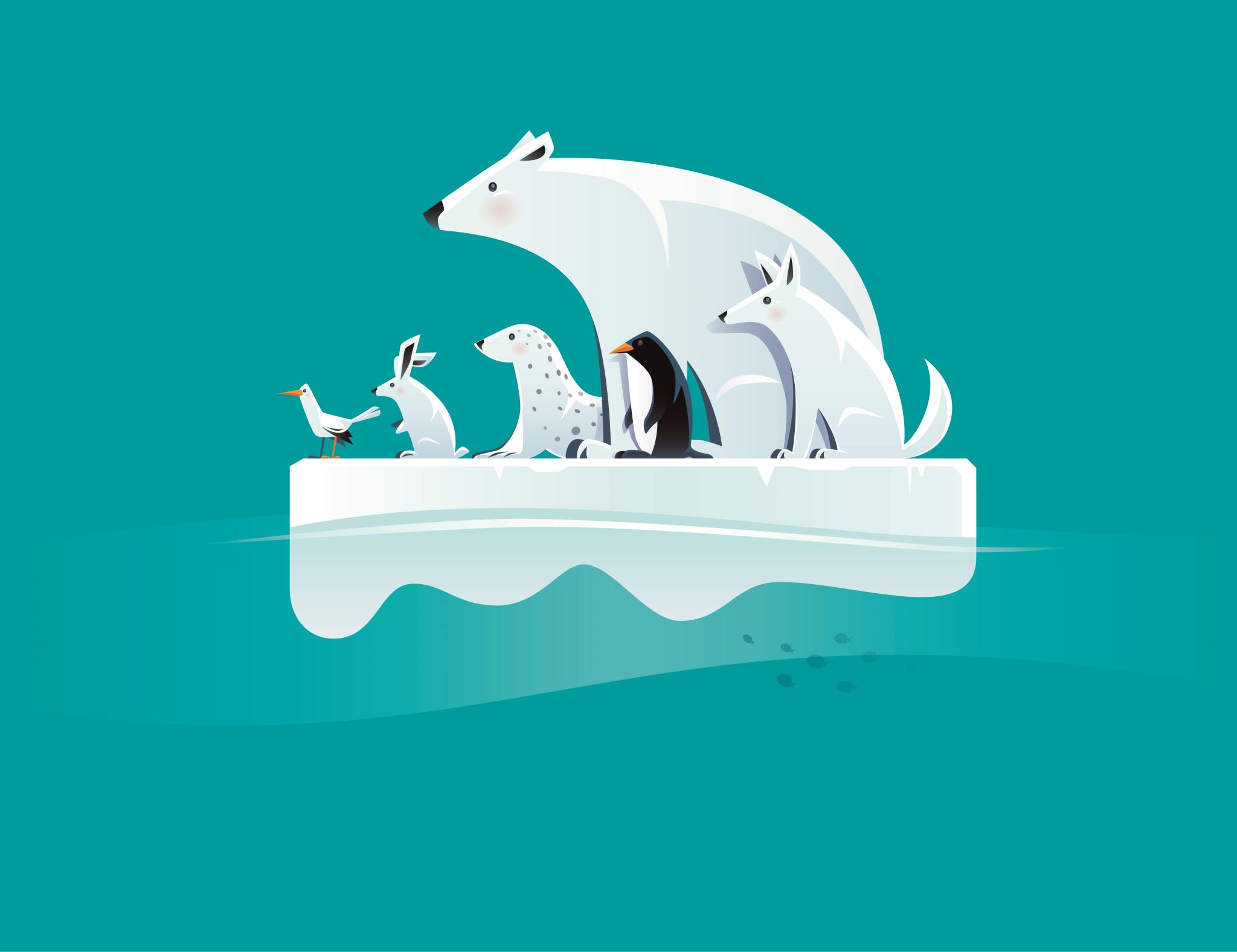 Arctic habitats
Yasmine Abuhadba
The arctic is a polar region located at the northern of earth. The arctic consists of the arctic ocean, adjacent seas,danish realm,finland,norway
arctic
Yasmine Abuhadba
Arctic animals
Polar bears
whales
polar bears are warm blooded that is why they have a think layer of fat and they are covered up by fur
Whales are widely distributed and diverse group of fully aquatic placental marine mammals
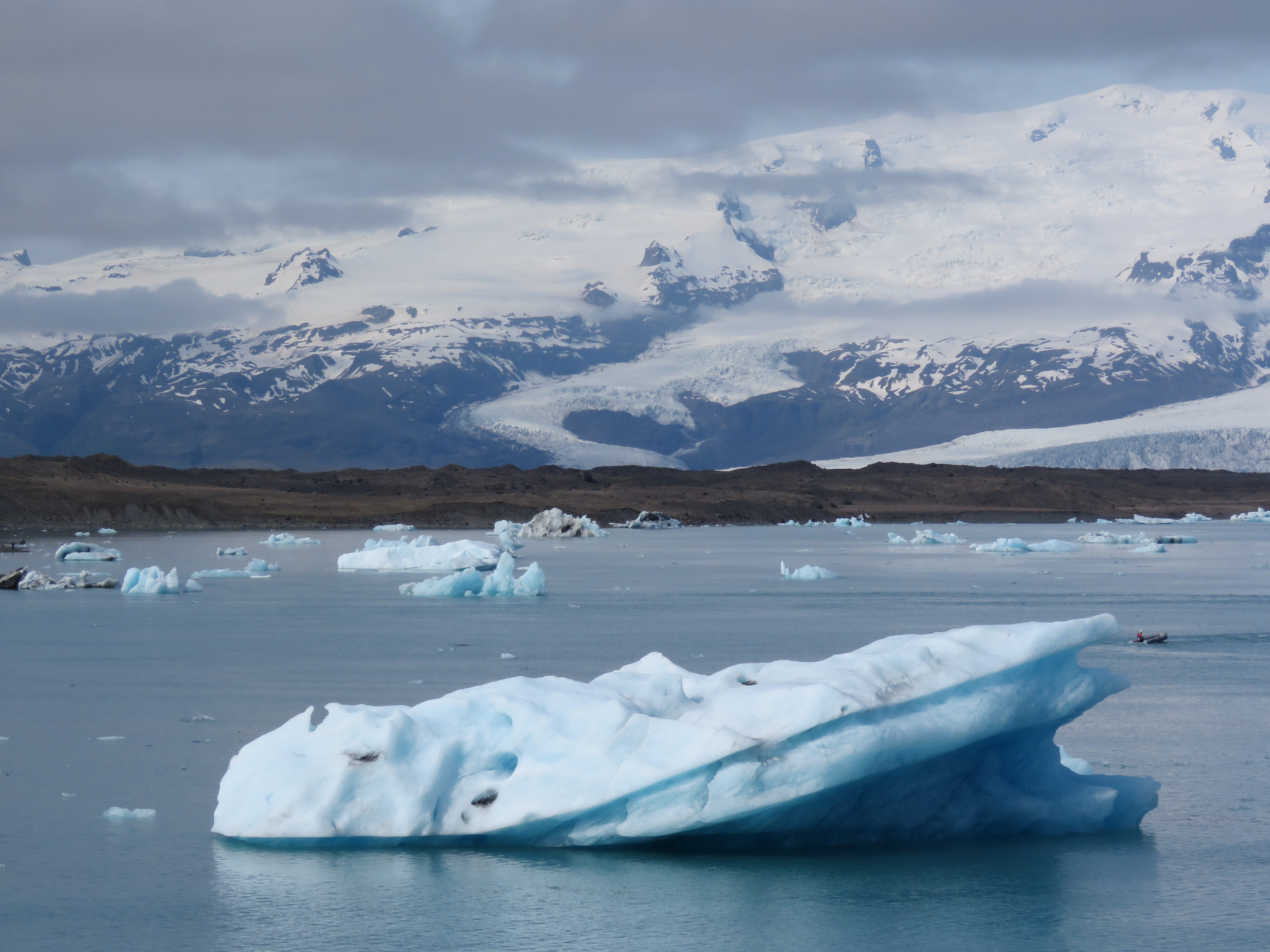 Arctic fox
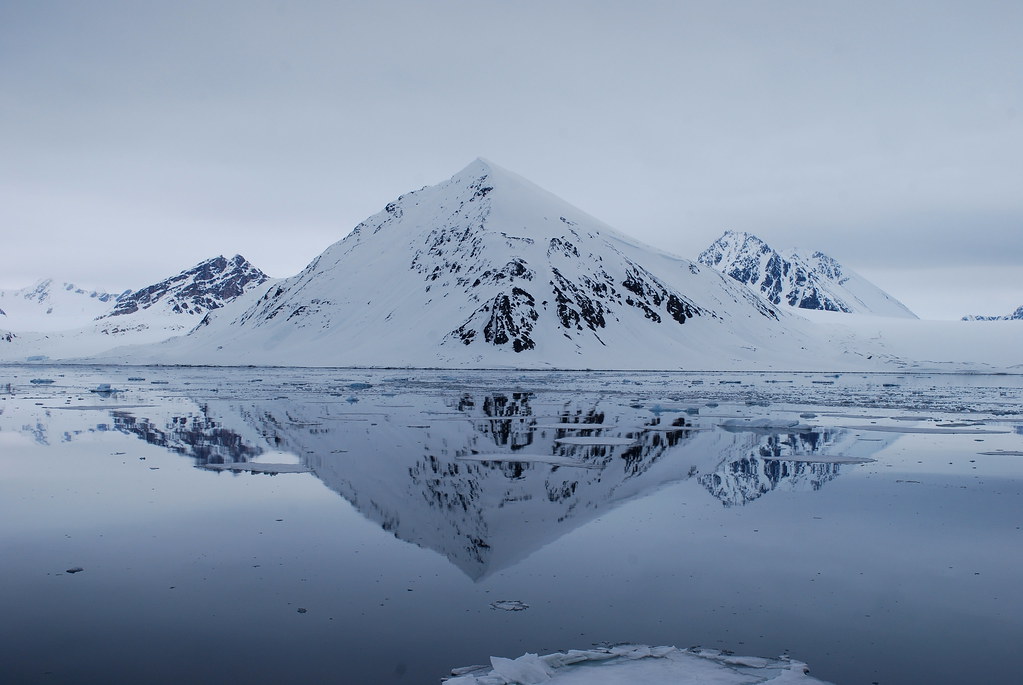 Arctic fox also known as the white fox ,polar fox and snow fox is a small fox native to the arctic regions of the nothern hemisphere
This Photo by Unknown Author is licensed under CC BY-SA-NC
The main reason why animals are extinct
Celina akkawi
Talin Yassin
How are scientists preventing these arctic animals in antarctica from getting extinct?
CONCLUSION
From teaching captive and breeding new variants to deploying dogs and drones and scientists also aim to nurture different types of species in the arctic. 
With protecting and restoring and connecting the habitats that are endangered species and other wildlife-friendly land management practices.
In conclusion, all scientists are trying to do is discover new species, but people are still causing combustion, littering and polluting
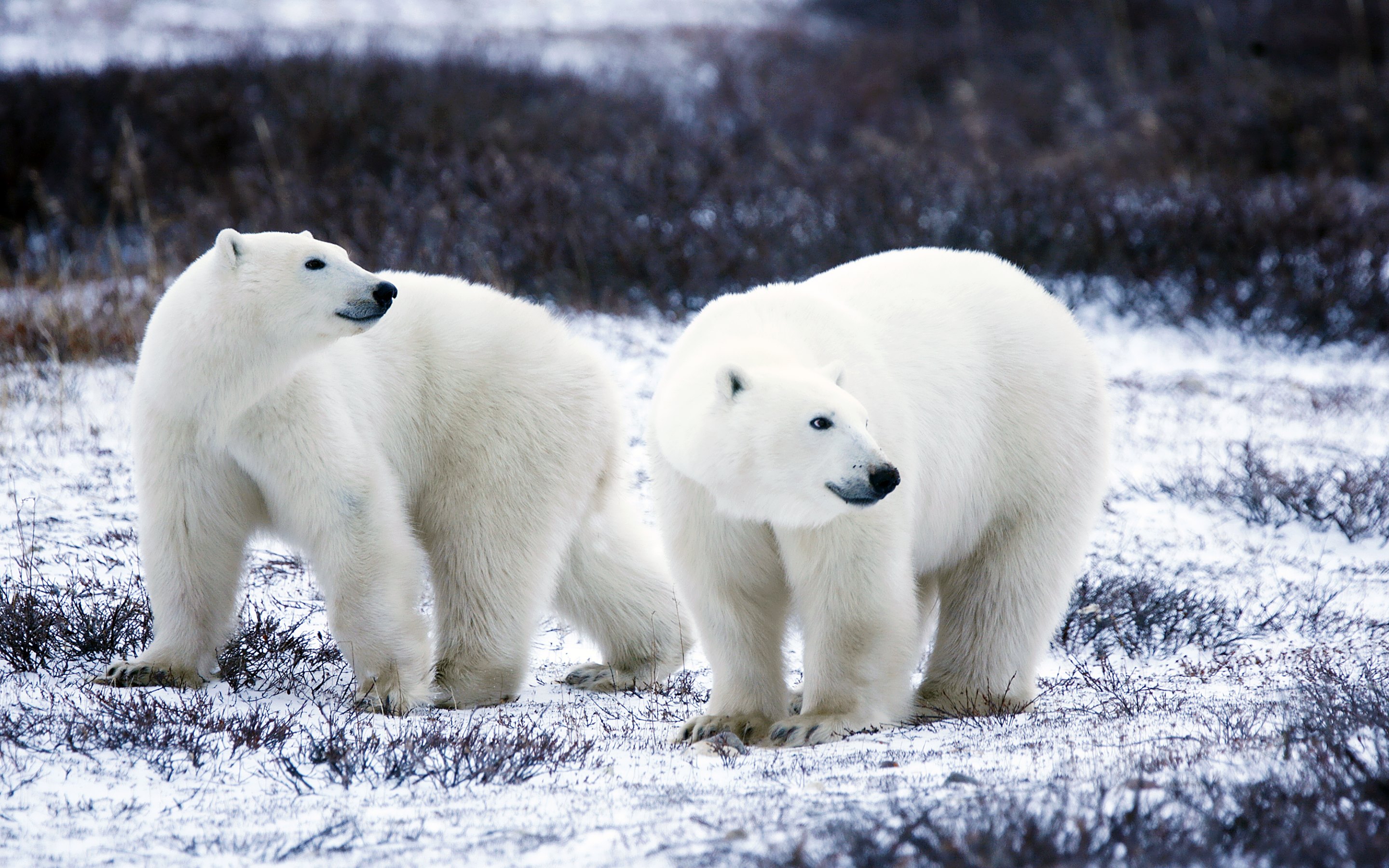 This Photo by Unknown Author is licensed under CC BY
How much ice is left on the arctic?
There is about 14.0 million km2 ice left on the arctic 
How much animals are left in the Arctic?
There are over 5,000 species 
How much water is left in the arctic ocean ?
The total volume of the Arctic Ocean is 18,750,000km3 
Area of arctic 
14.06 million km²
Height: 6,000
The coldest temperature ever was 
69.6°C (-93.3°F)
Statistics of the arctic
Salma hantoush
Salma hantoush
Detailed information
The October 2022 average Arctic sea ice extent was 6.61 million square kilometers (2.55 million square miles). This is the eighth lowest in the satellite record (Figure 1a). Extent was 1.74 million square kilometers (672,000 square miles) below the 1981 to 2010 average of 8.35 million square kilometers (3.22 million square miles) and 1.28 million square kilometers (494,000 square miles) above the record minimum set in 2020 of 5.33 million square kilometers (2.06 million square miles).